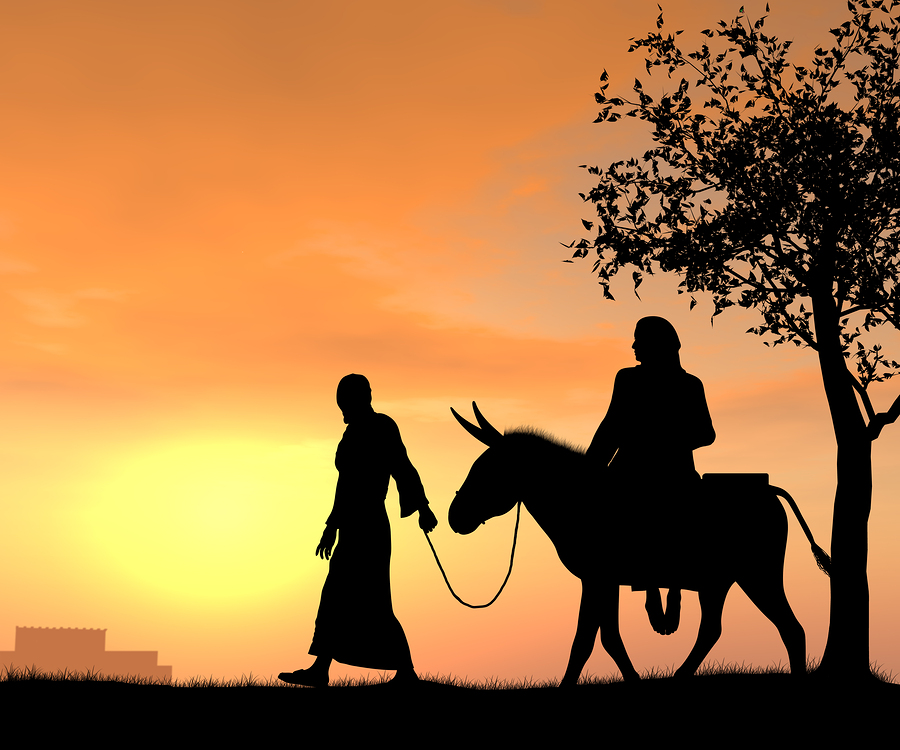 MARY DID YOU KNOW?
WHAT DID MARY KNOW?
BEFORE THE BIRTH OF CHRIST
	Specially blessed
AFTER THE BIRTH OF CHRIST
	Salvation to all 
AT THE CROSS OF CHRIST
	Son of God
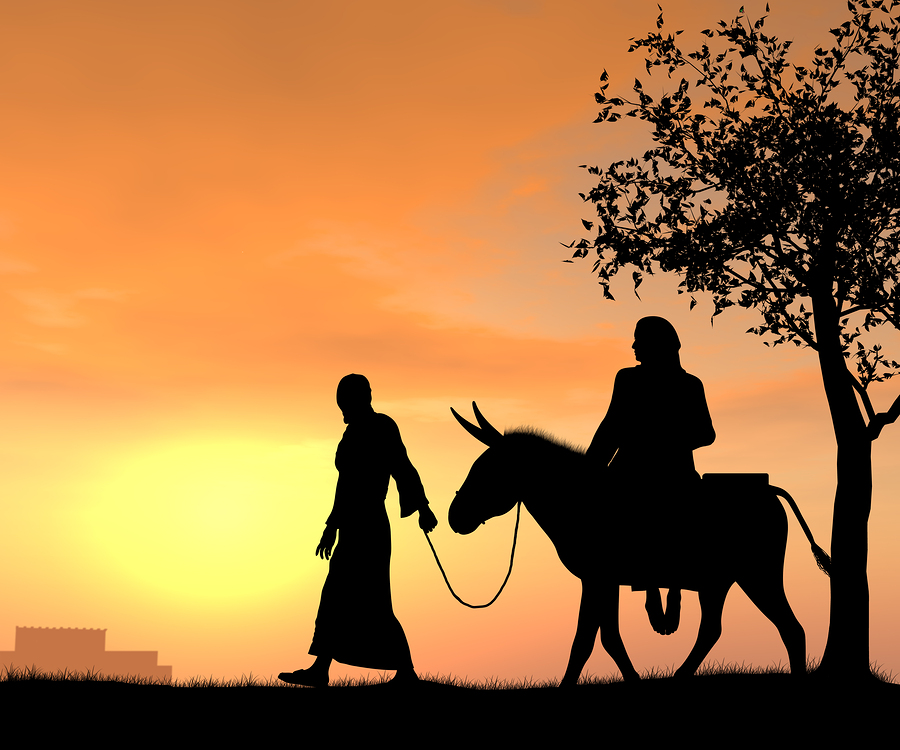